Признак перпендикулярности плоскостейЗадача 59
Работу выполнили:
Бучельникова Александра и Воробьёва Марина, 
ученицы 10 “А” класса МБОУ СШ № 1
г. Архангельск Архангельской области
Руководитель: Куприянович Марина Олеговна, 
учитель математики высшей квалификационной категории
МБОУ СШ № 1 г. Архангельска Архангельской области, 2016 год
Задача 59
Из точек А и В, лежащих в двух перпендикулярных плоскостях, опущены перпендикуляры АС и BD на прямую пересечения плоскостей. Найдите длину отрезка АВ, если:   1) АС = 6 м, BD = 7 м, CD = 6 м;2) АС = 3 м, BD = 4 м, СD = 12 м;3) AD = 4 м, ВС = 7 м, СD = 1 м;4) AD = ВС = 5 м, СD = 1 м;5) АС = a , BD = b, CD = c;6) AD = a, ВС =b, СD =c.
Дано:
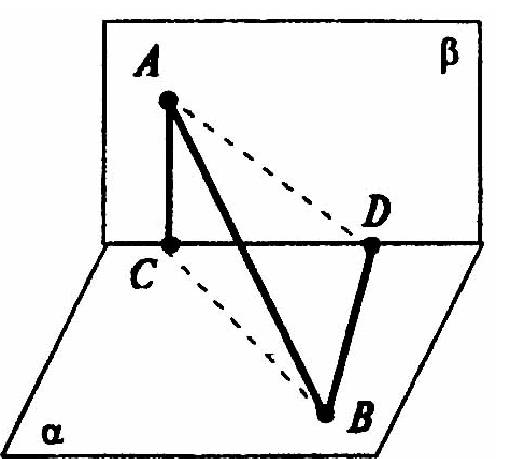 Решение:
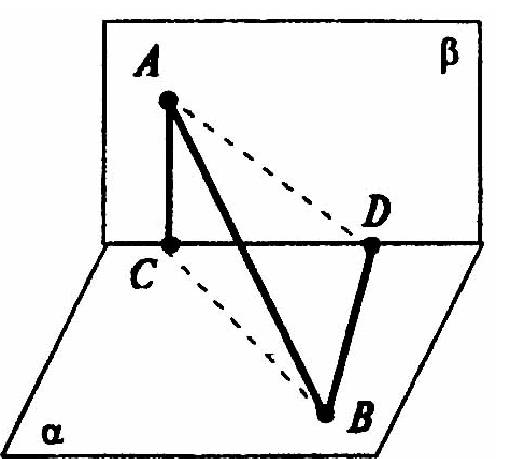 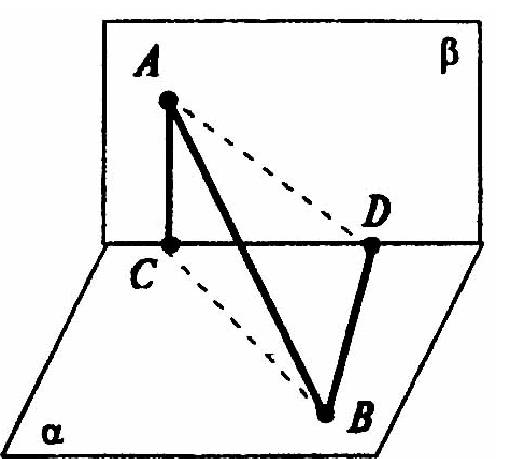 Решение:
Библиография:
Геометрия. 10-11 классы: учеб. для общеобразоват. учреждений: базовый и профил. уровни/А.В.Погорелов. – 9-е изд. – М. : Просвещение, 2009